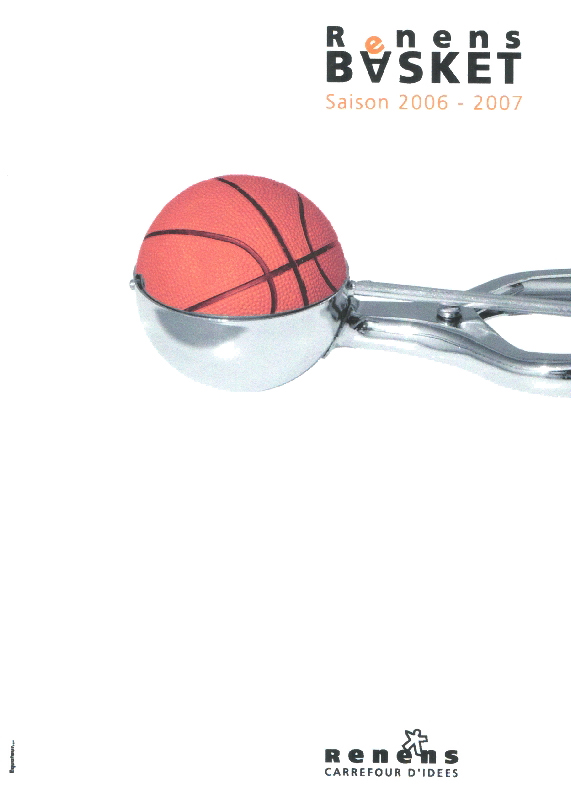 01.03.2020
1
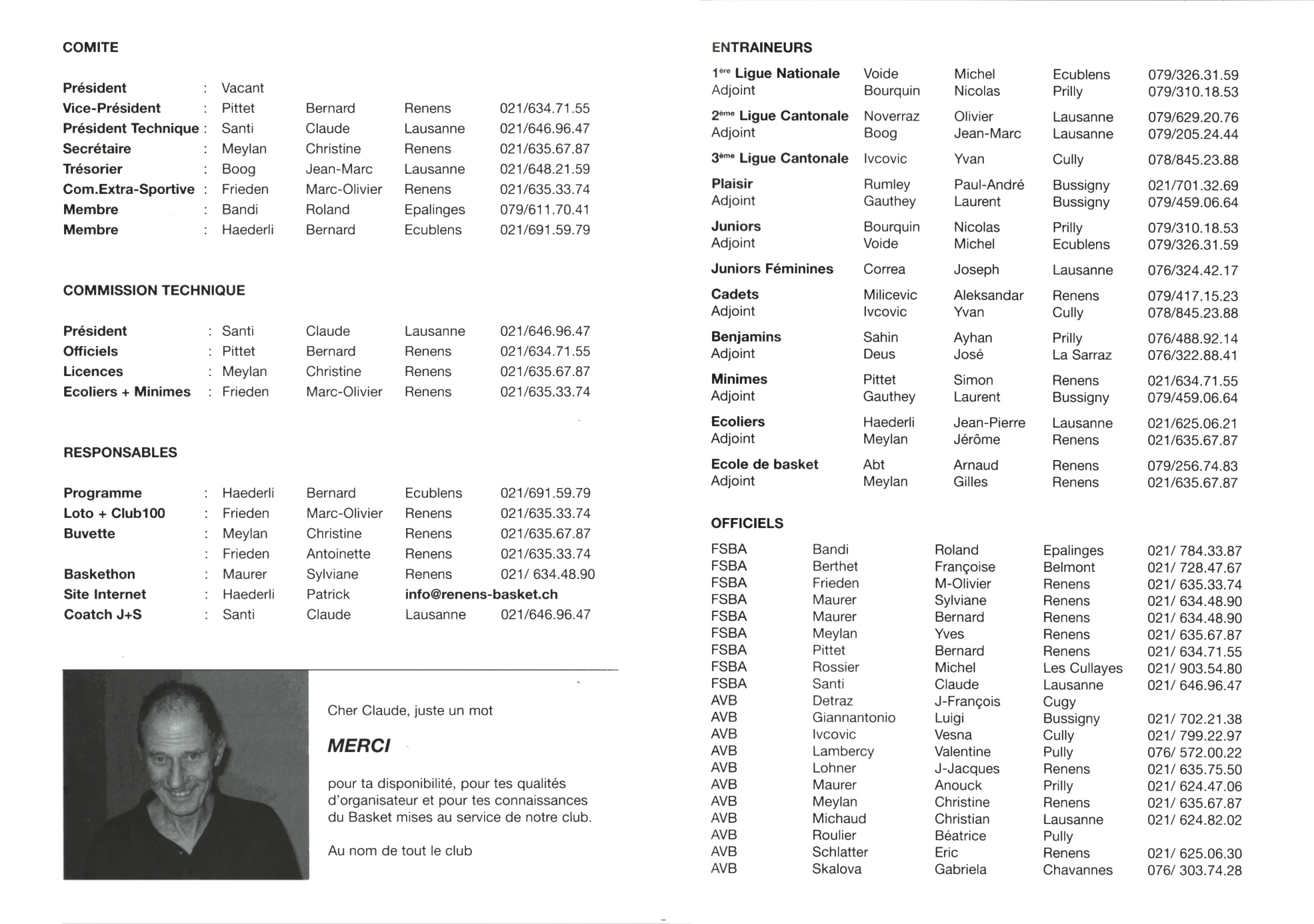 01.03.2020
2
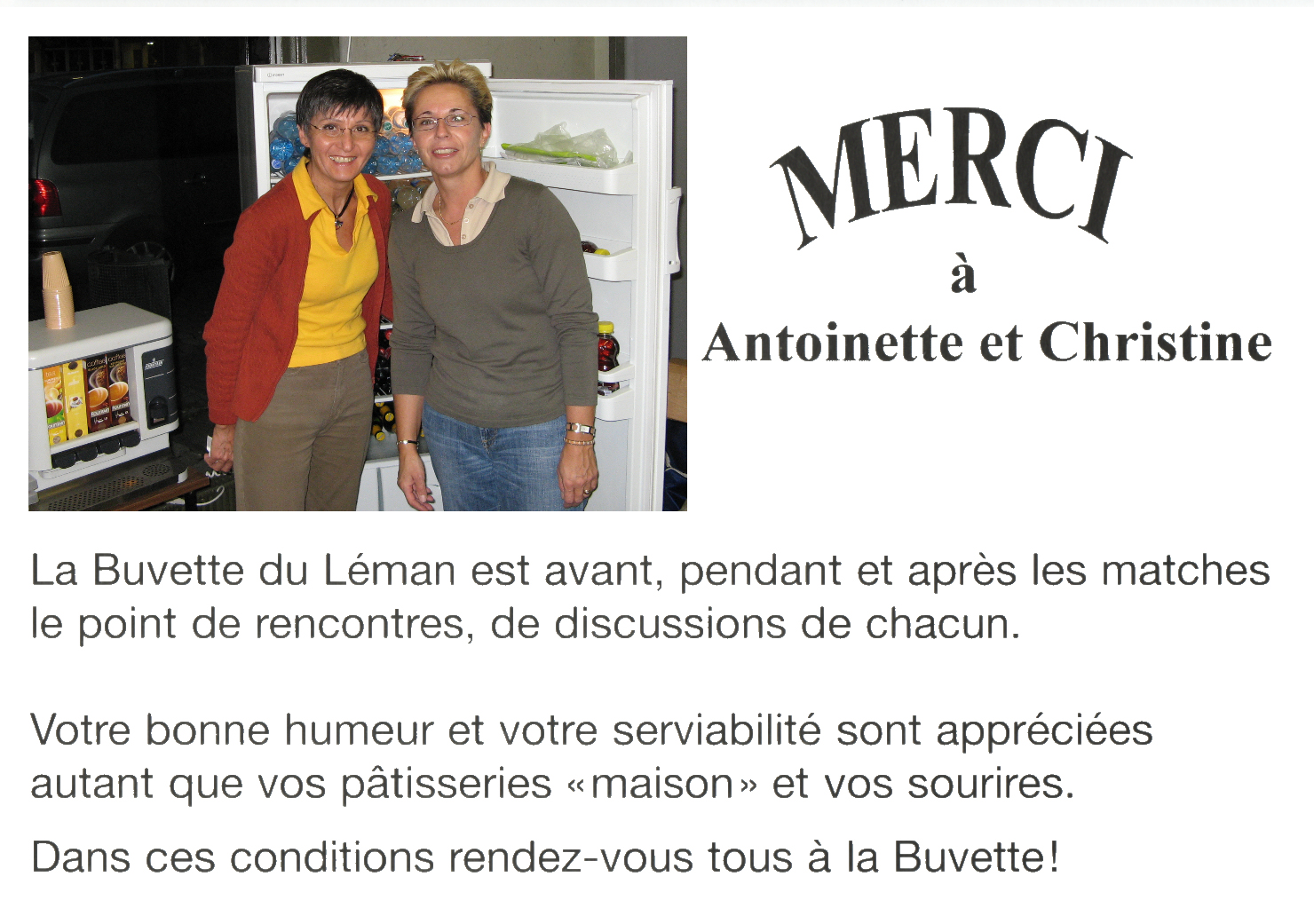 01.03.2020
3
2006
2007
Ecole de Basket
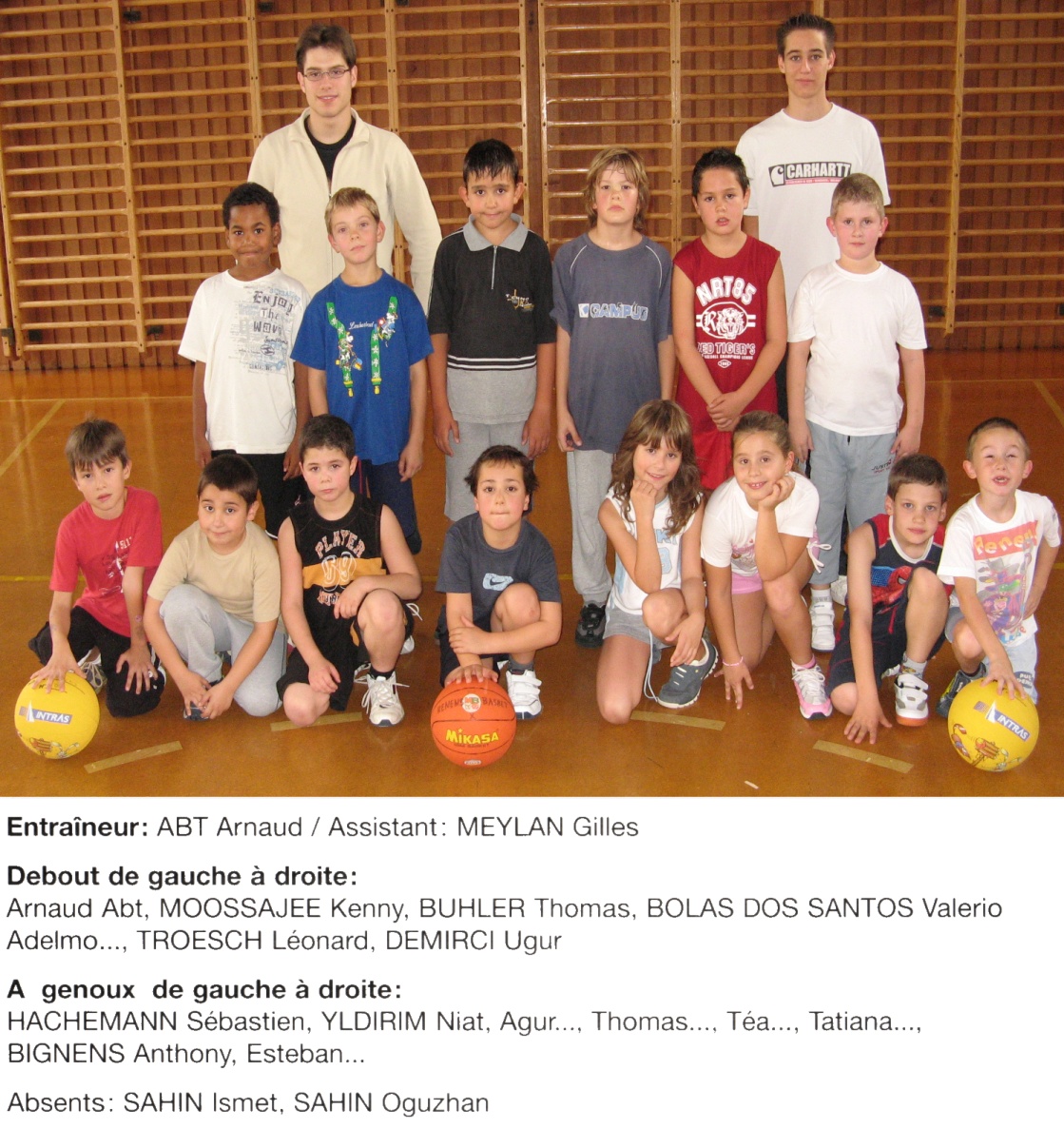 01.03.2020
4
2006
2007
Ecoliers
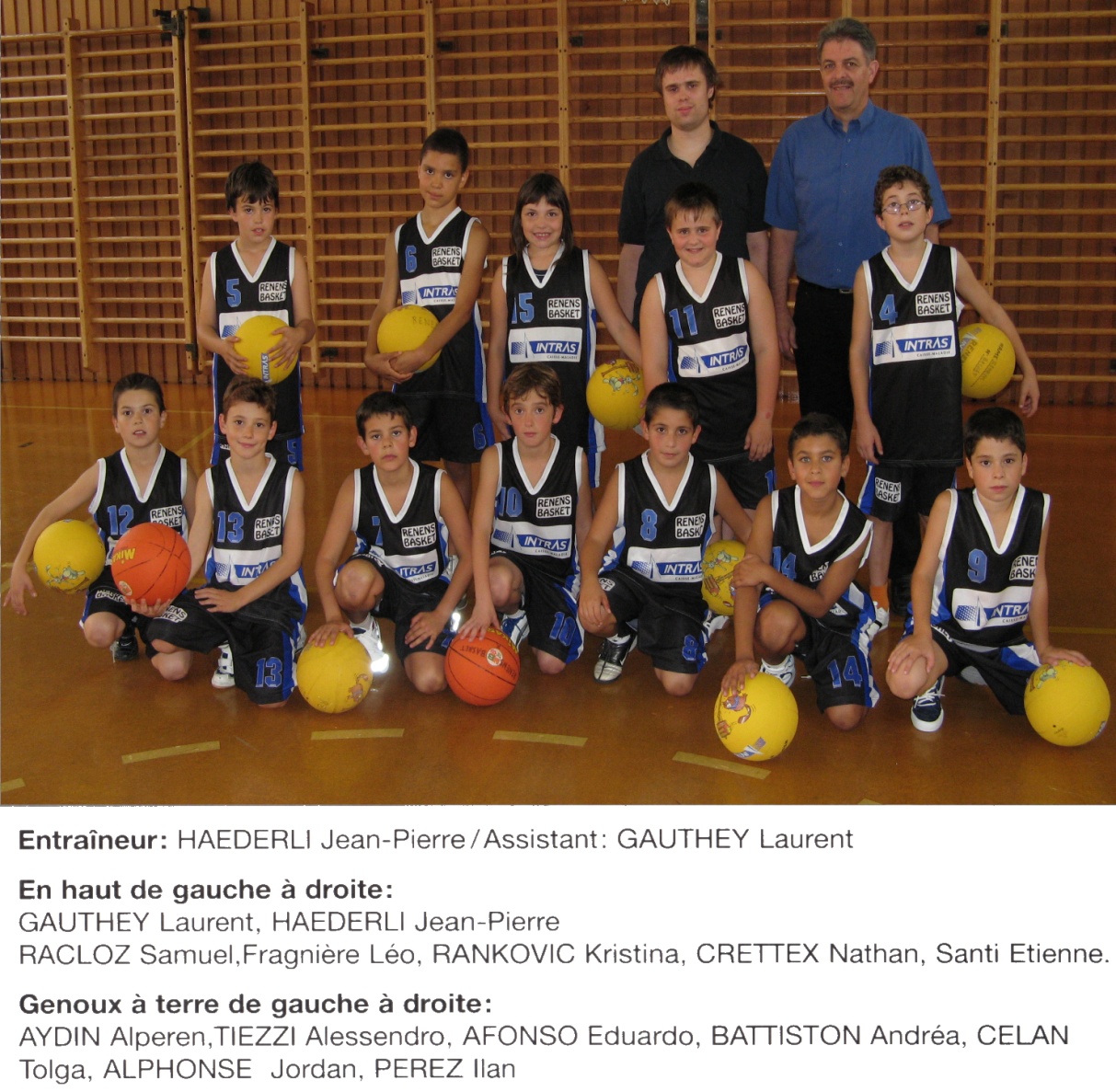 01.03.2020
5
2006
2007
Minimes
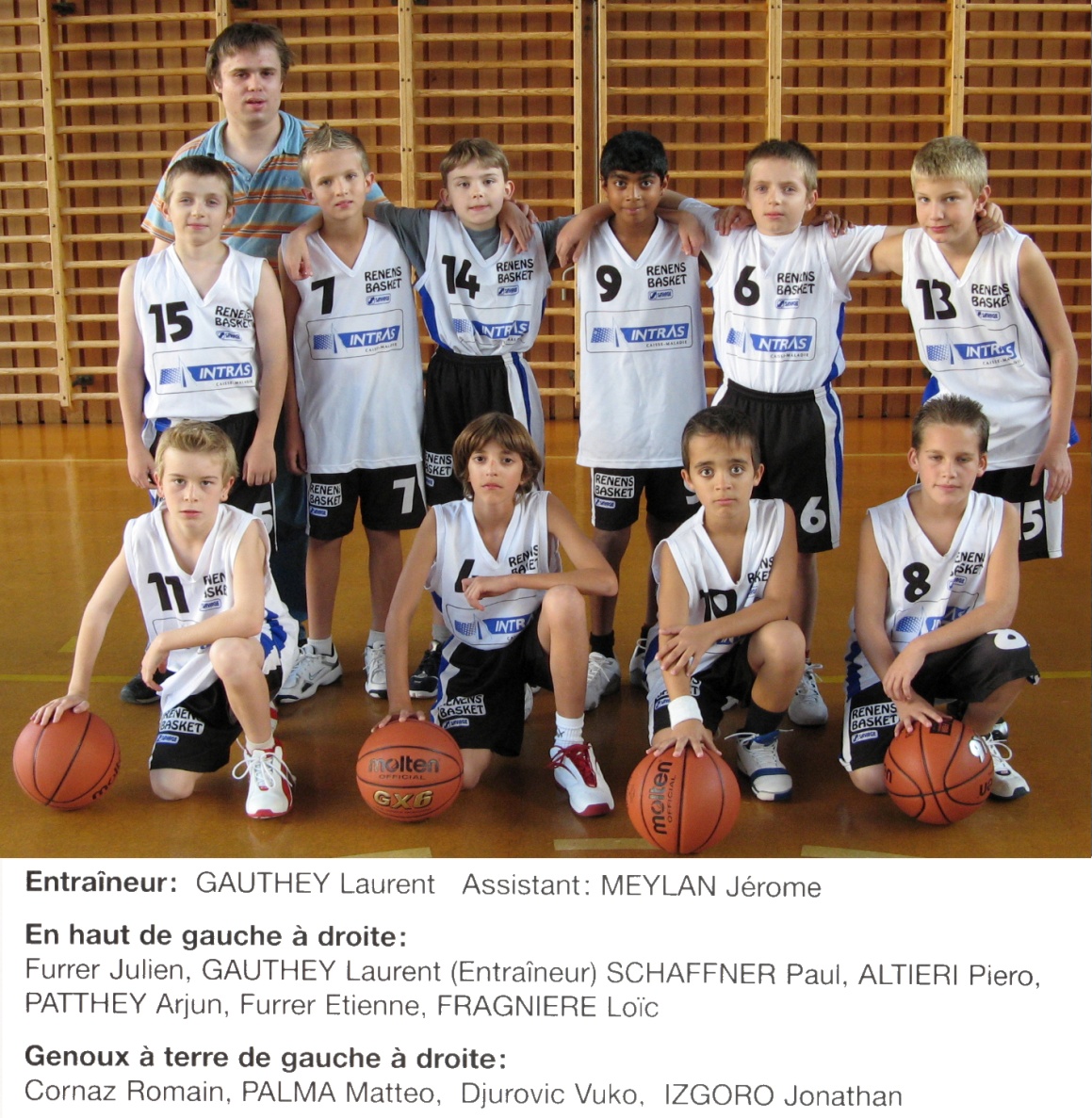 01.03.2020
6
2006
2007
Benjamins Renens-Pully
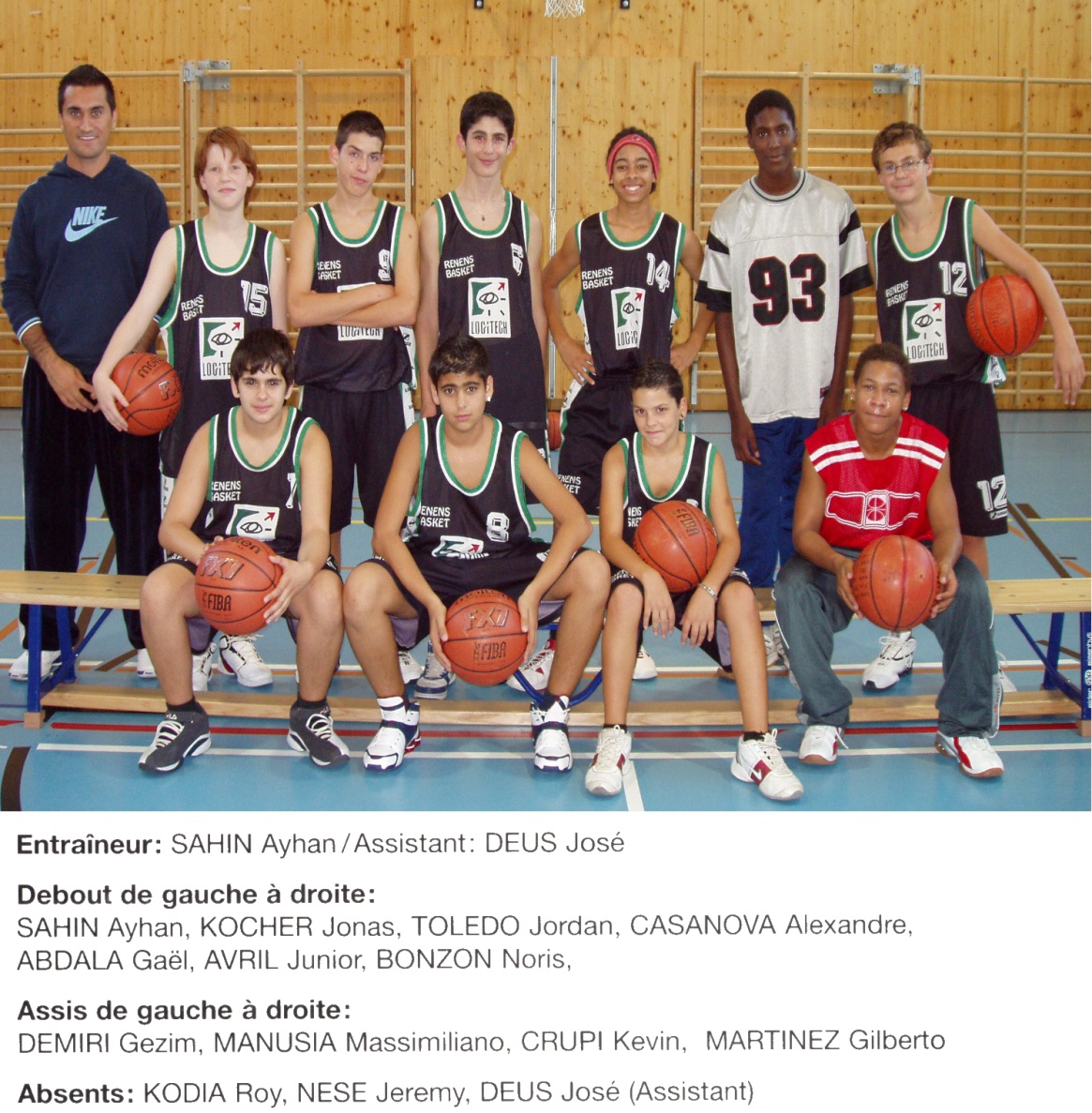 01.03.2020
7
2006
2007
Cadets Renens-Pully
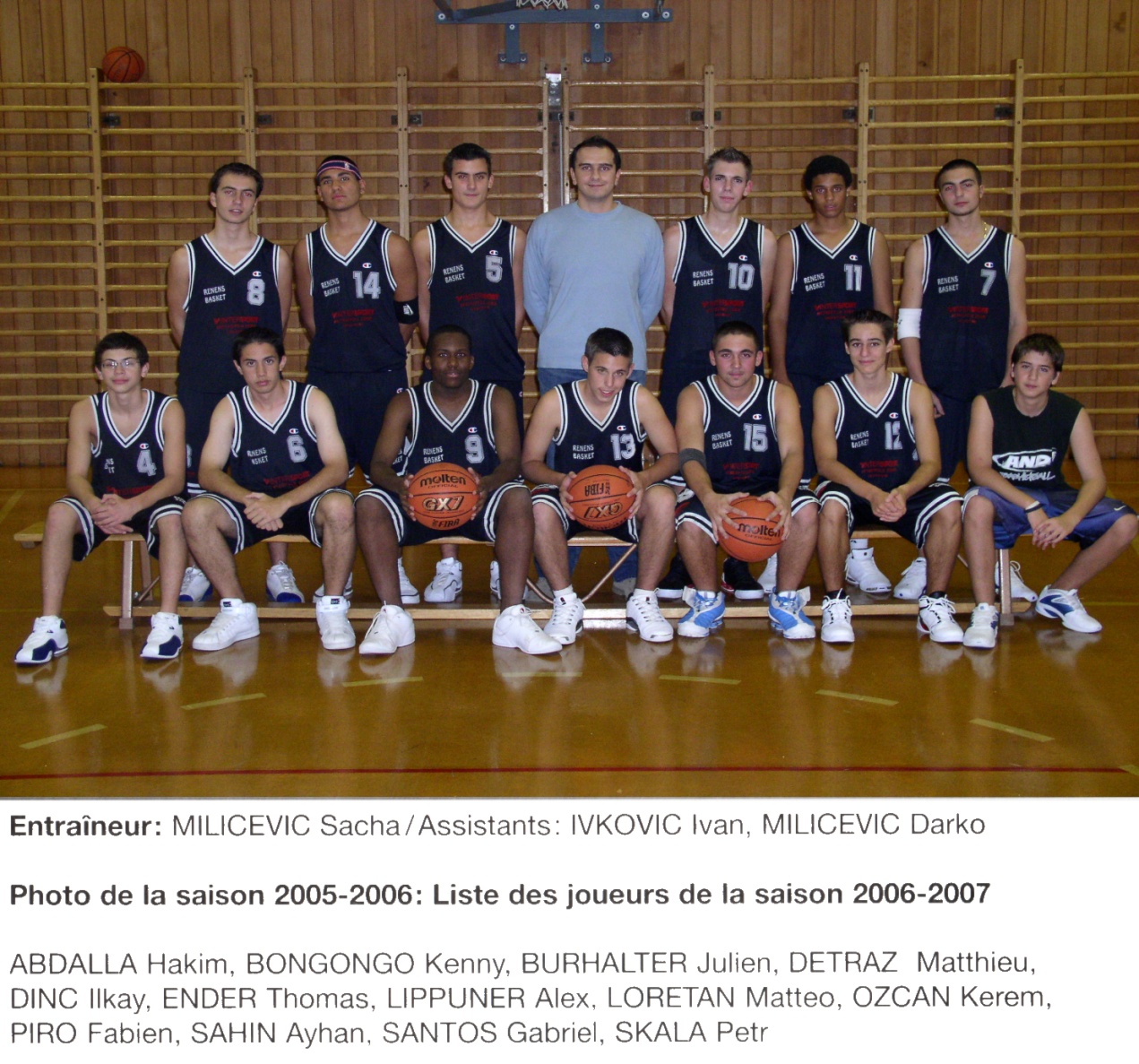 01.03.2020
8
2006
2007
Juniors Féminines
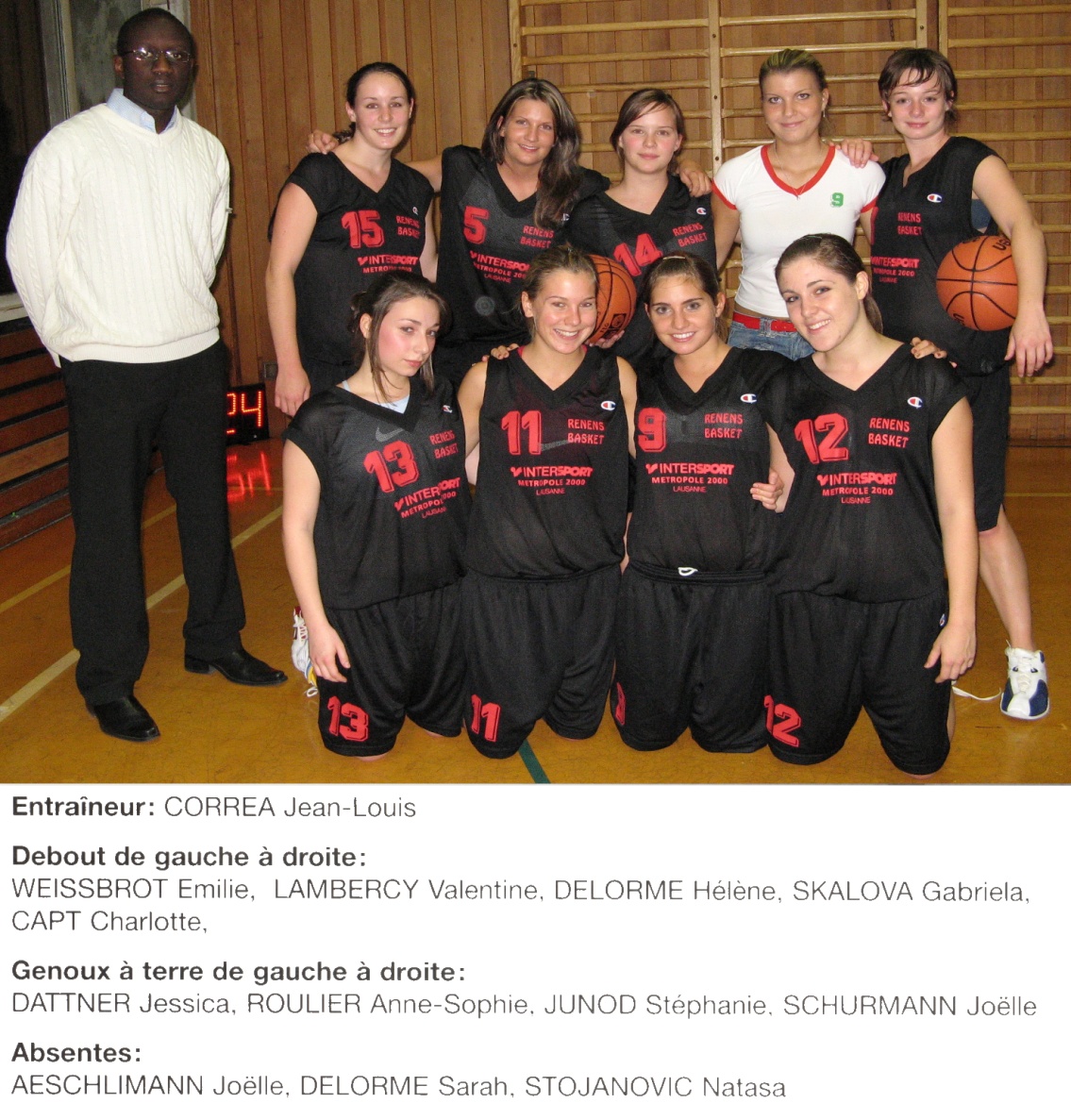 01.03.2020
9
2006
2007
Juniors Pully-Renens
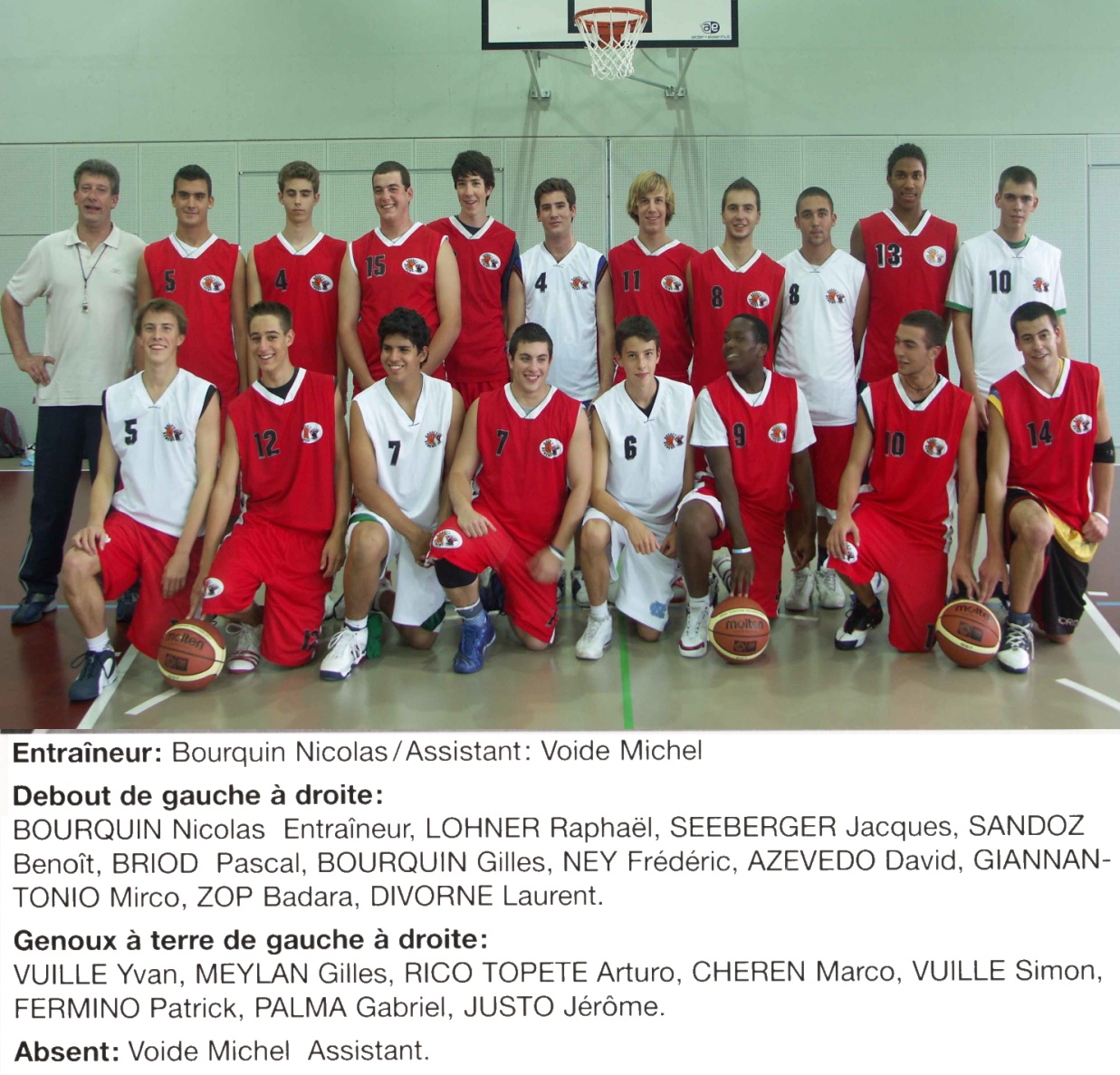 01.03.2020
10
2006
2007
Renens III 3ème Ligue
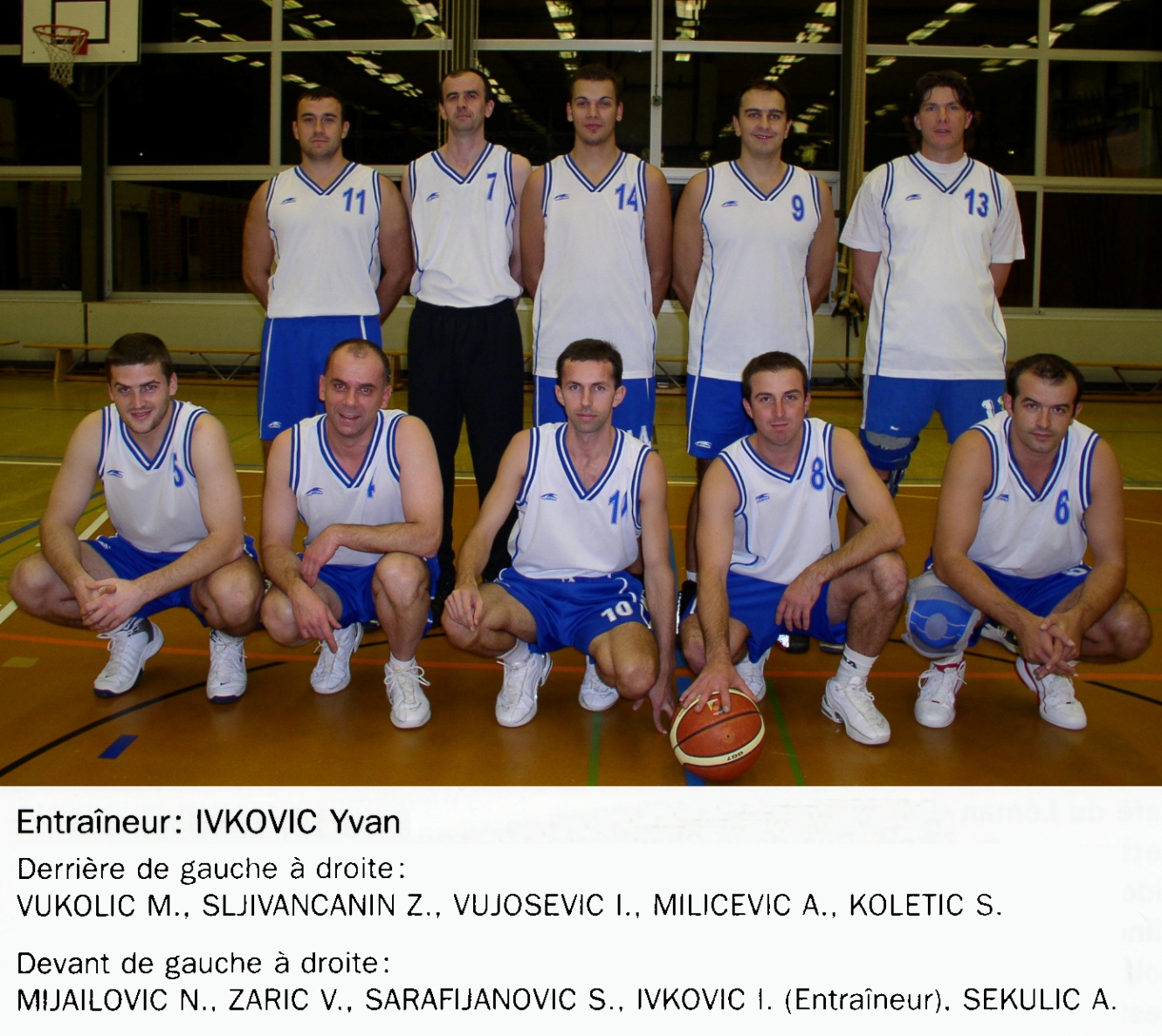 01.03.2020
11
2006
2007
Renens II 2ème Ligue
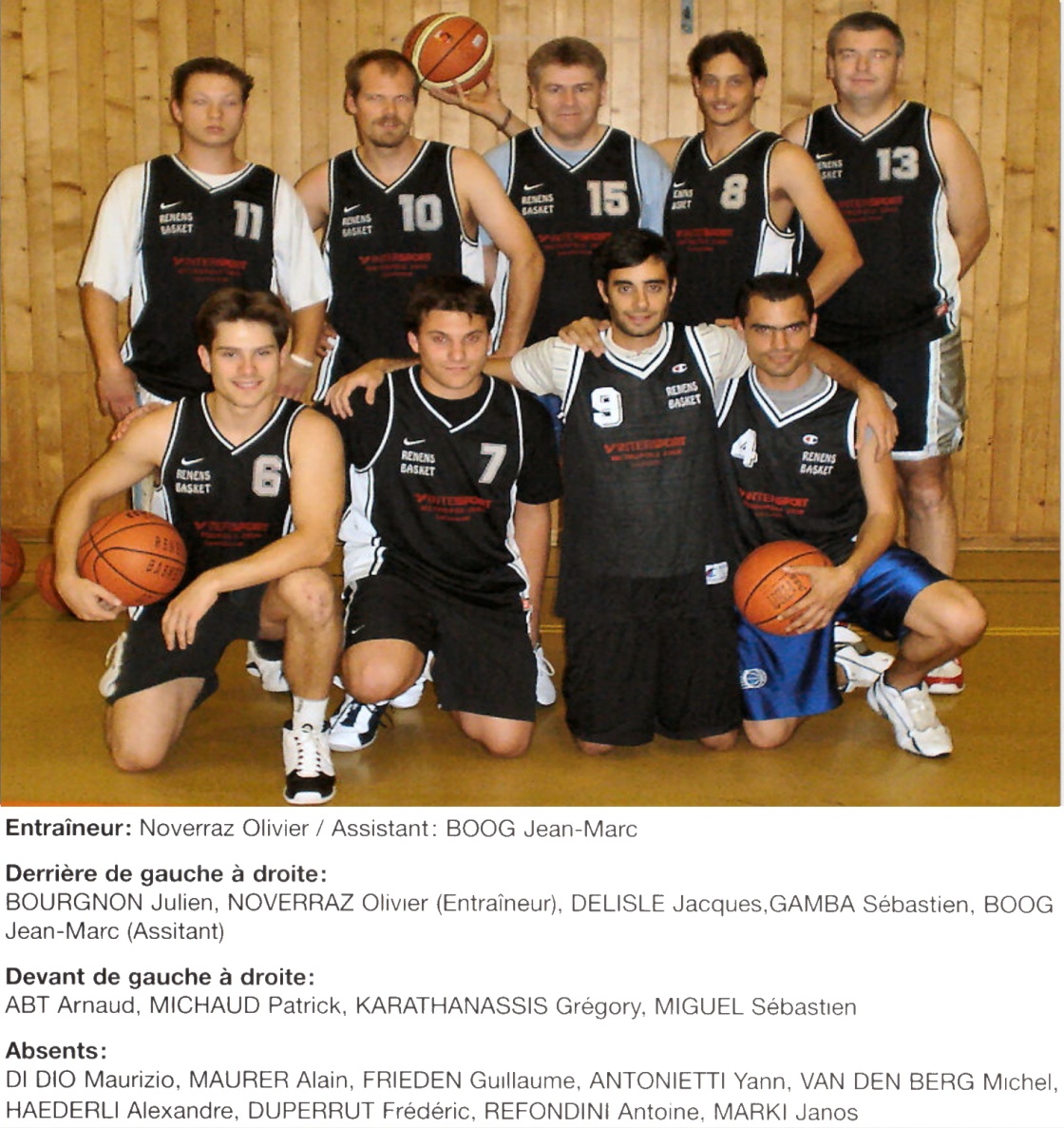 01.03.2020
12
2006
2007
Renens I  1 LNM
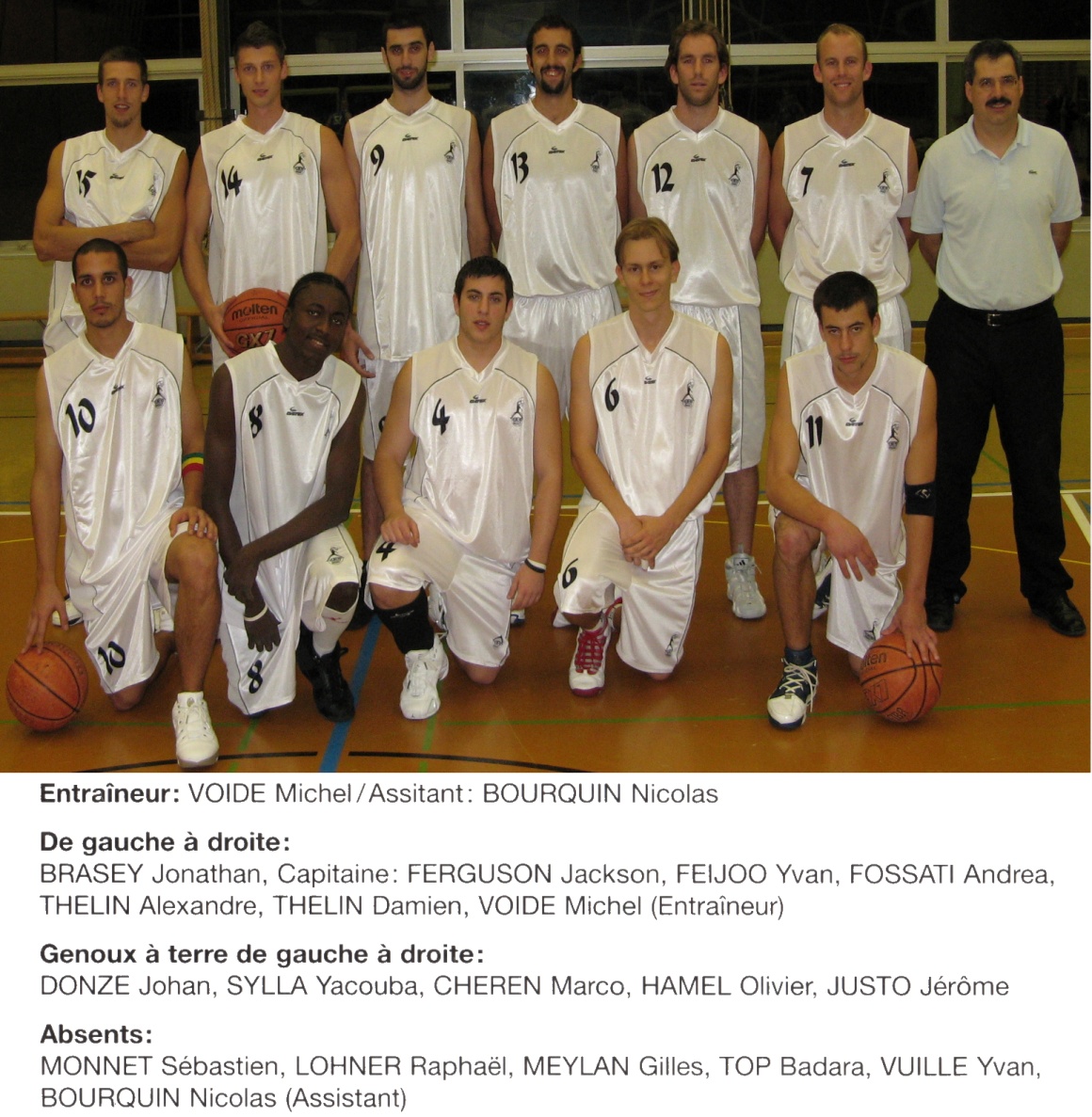 01.03.2020
13